Quotes for gates on Coombe Shute
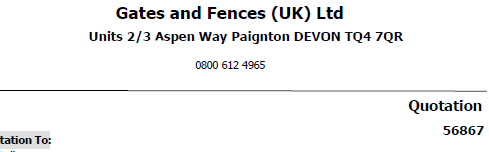 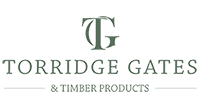 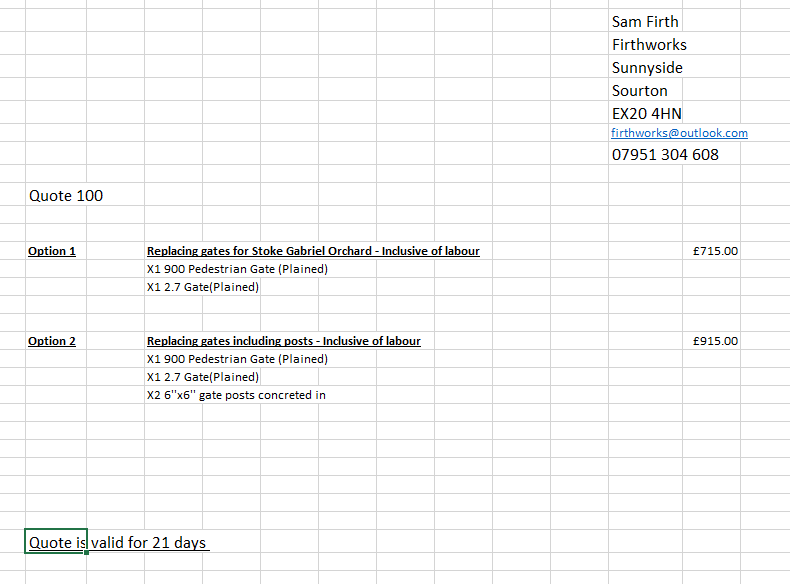 £20 to remove
£282 fit
£156 big gate
£85 small gate
Total £543
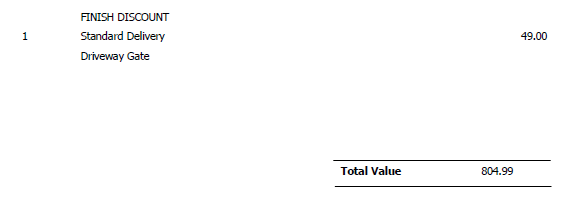 No Fitting supply only!
quote  Ex VAT
quote  Ex VAT
Including VAT